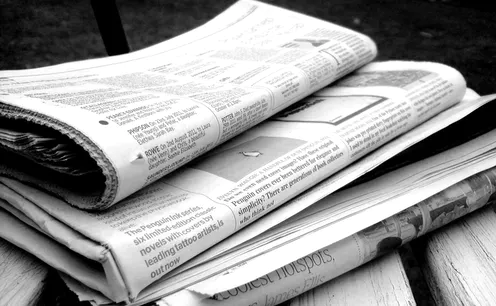 Newspaper Articles
Formatting & structure of the article content
1. Structure of article
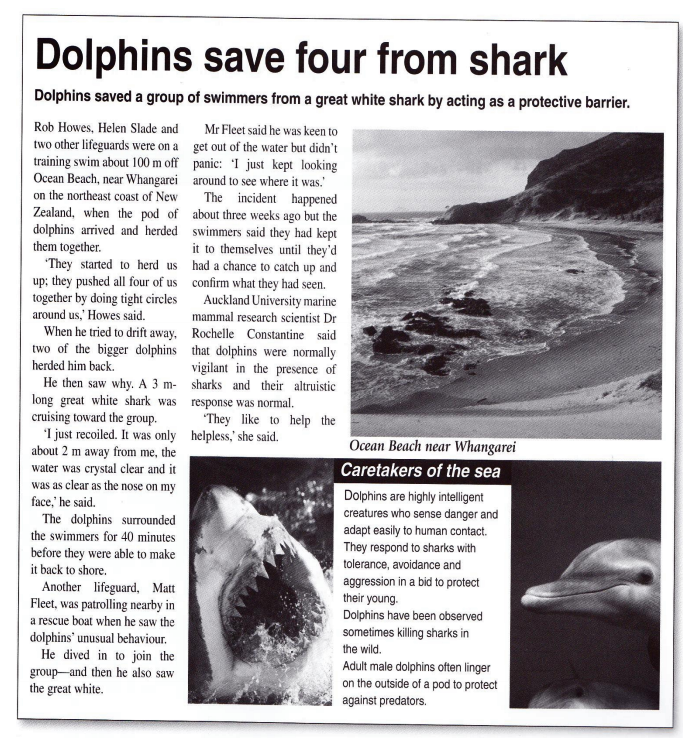 The first paragraph should give the orientation details 
Who, what, when, where?
The body paragraphs should be in chronological order
Use order words e.g. ‘then, next’
EFFECT ON READER: article flows logically and is easy to understand
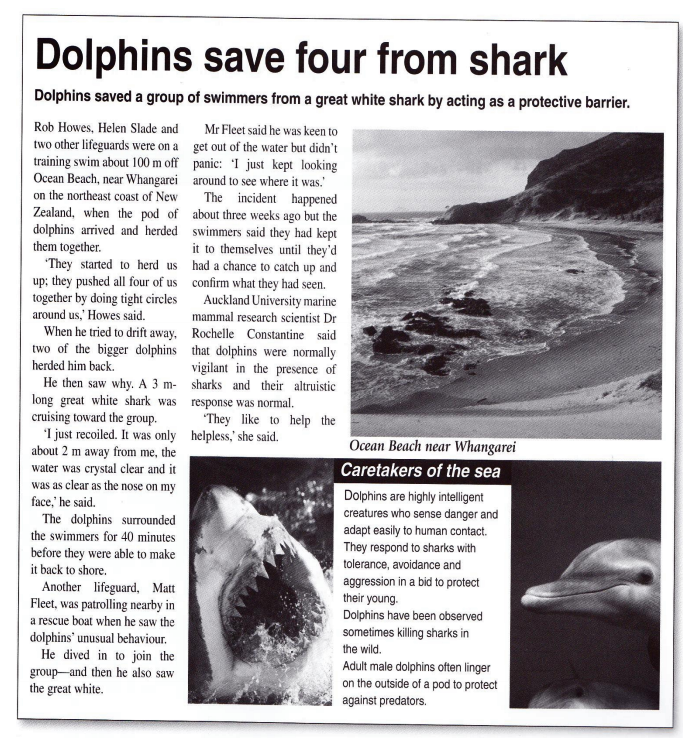 2. Short Paragraphs
Use very short paragraphs.
Use enter (return) after each paragraph.
Usually INDENT each new paragraph
EFFECT ON READER: short bites help them take in lots of new information
3. Quotes or witness statements
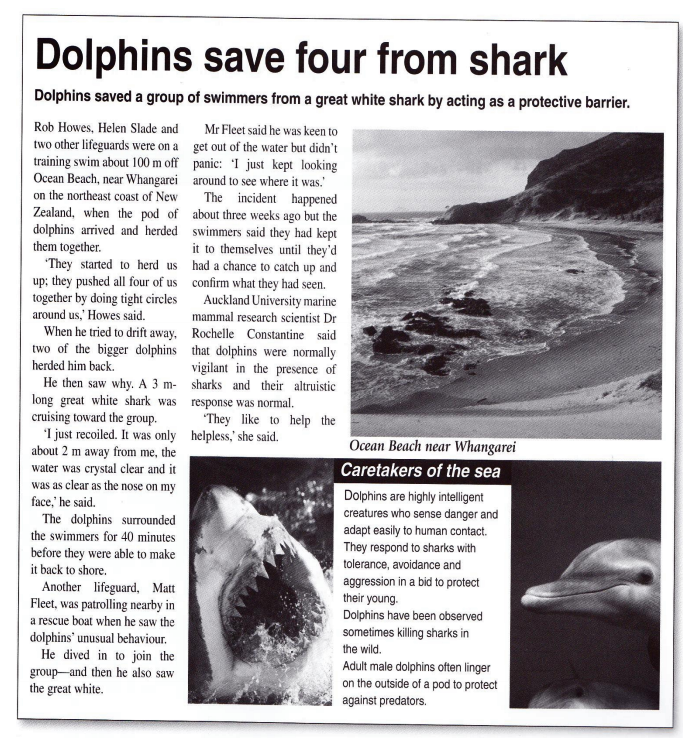 Include direct quotes from witnesses or key players 
Someone who was there and saw it happen (witness)
Someone who was directly involved (e.g. sportsperson, crime victim) 
Use single quotation marks and attribute (write who said what).
‘I took 5 smooth stones from the river,’ David said.
Moses commented, ‘the people have been complaining since the start of the journey.’
EFFECT ON READER: adds interest & personal element, breaks up long block of description
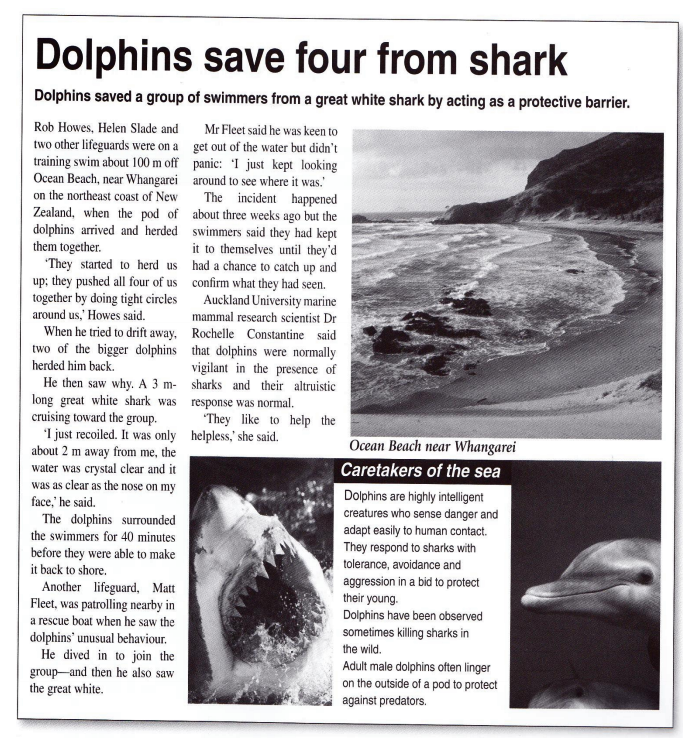 4. Facts and Statistics
List specific details about any facts 
Names or place names
Numbers
Times 
Distances
Statistics

EFFECT ON READER: gives proof, shows the story can be believed
4. Perspective
For a factual news report:
Use the 3rd Person Point of View
Use past tense

RIGHT: 
WRONG:
Impersonal tone
Unbiased narrator – not personally involved
Telling what happened, NOT giving an opinion
Conclusion
Summary or take away message
Sometimes end with a quote